التحذير من ألفاظ تتضمن مساواة الله تعالى بخلقه
خطورة الألفاظ التي توهم مساواة الله بخلقه
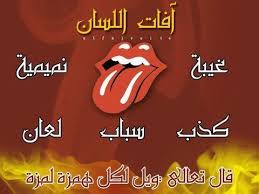 الشرك الأصغر
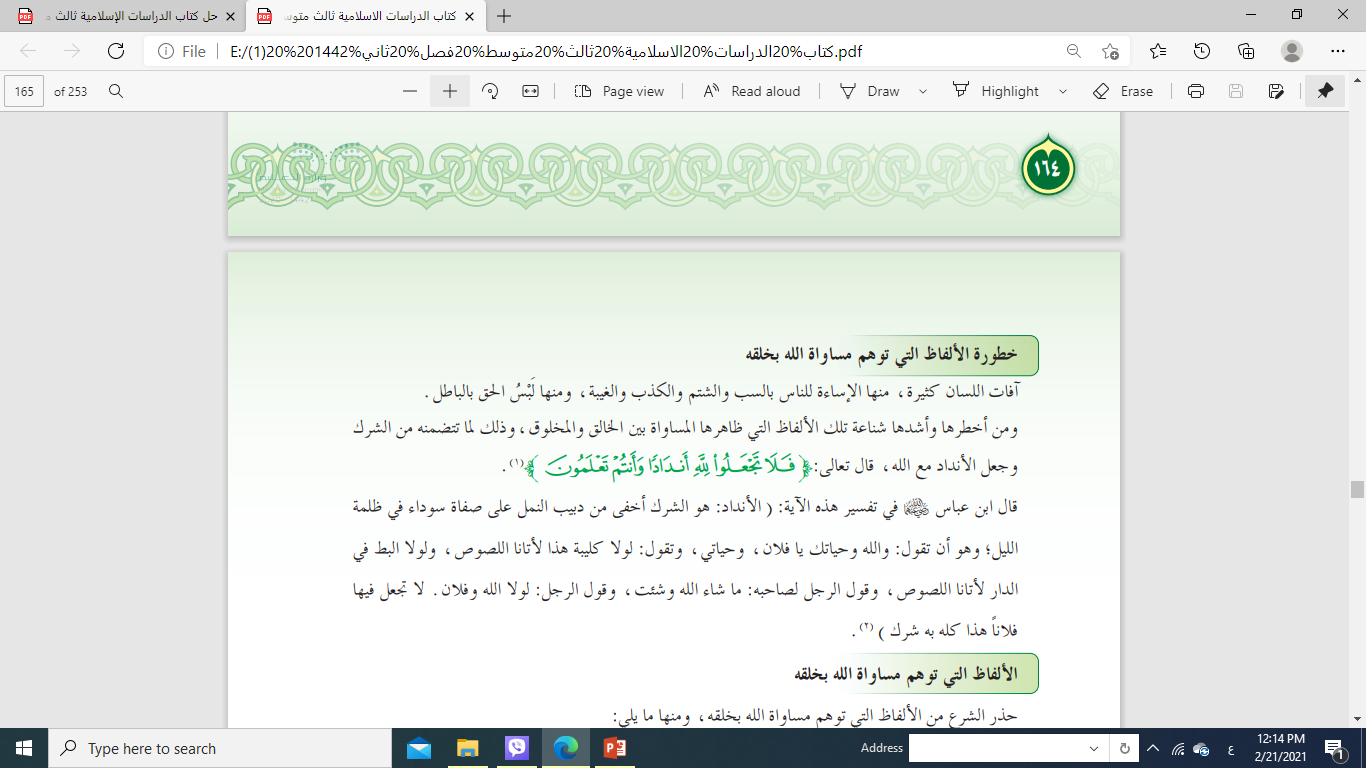 تجدنا  في جوجل
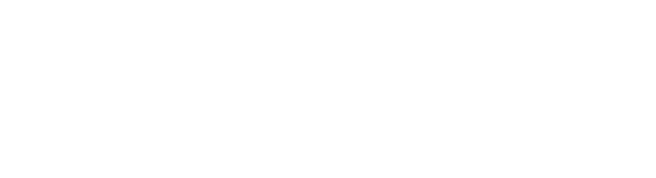 حذر الشرع من الألفاظ التي توهم مساواة الله بخلقه و منها ما يلي:
ما شاء الله و شئت
لولا الله و فلان
متوكل على فلان
هذا من الله و فلان
ما لي إلا الله و أنت
والله
 و حياتك
في وجه الله ووجهك
أنا متوكل على الله و عليك
أنا بالله وبك
أولا : قول ما شاء الله و شئت
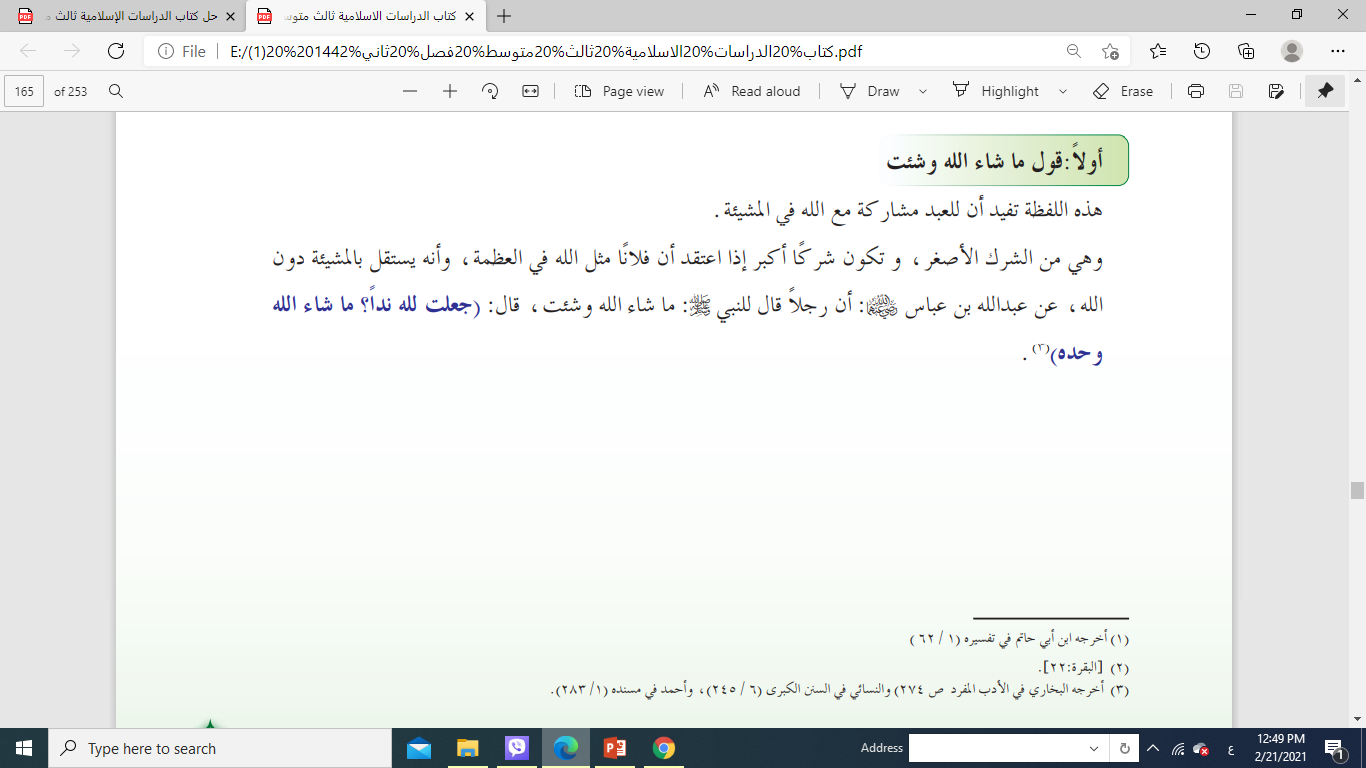 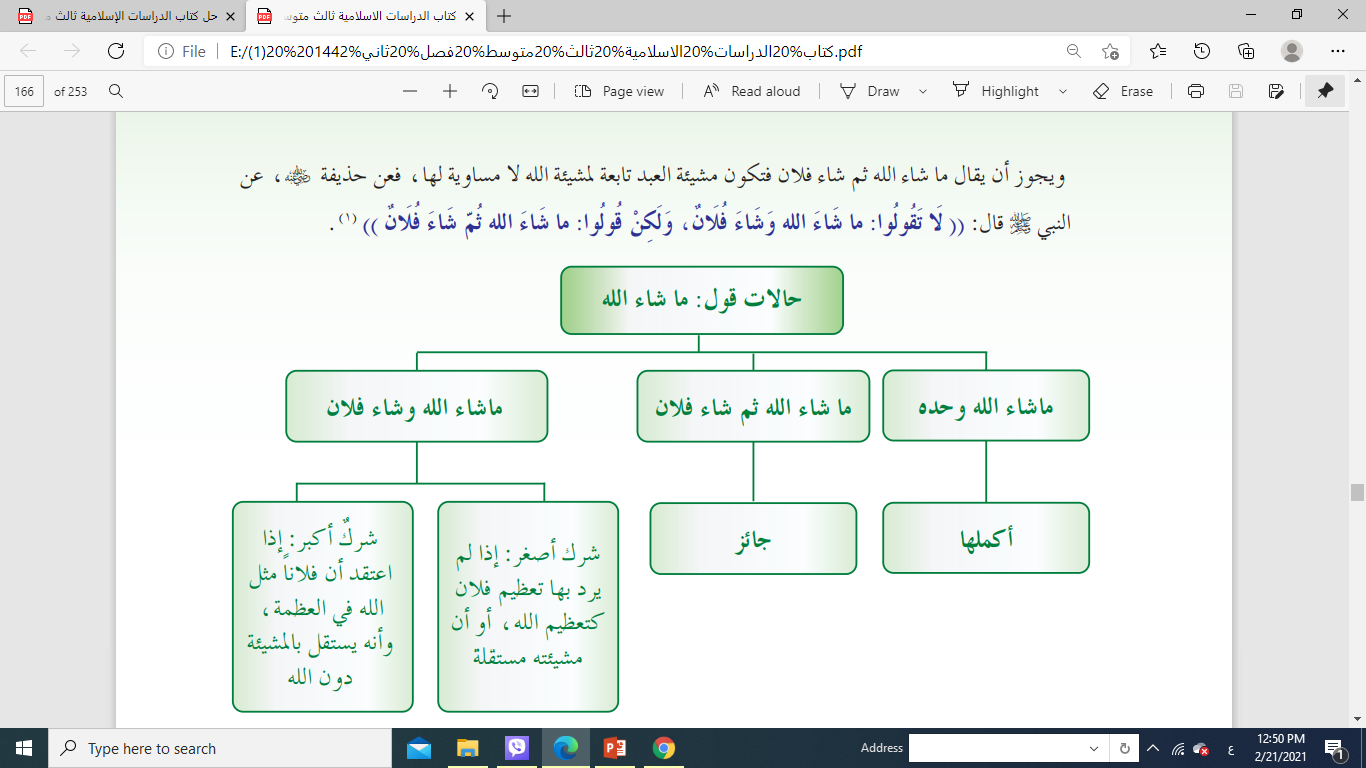 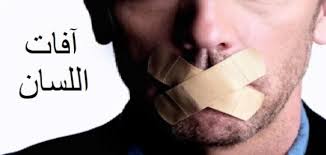 ثانيا : قول لولا الله و لولا فلان
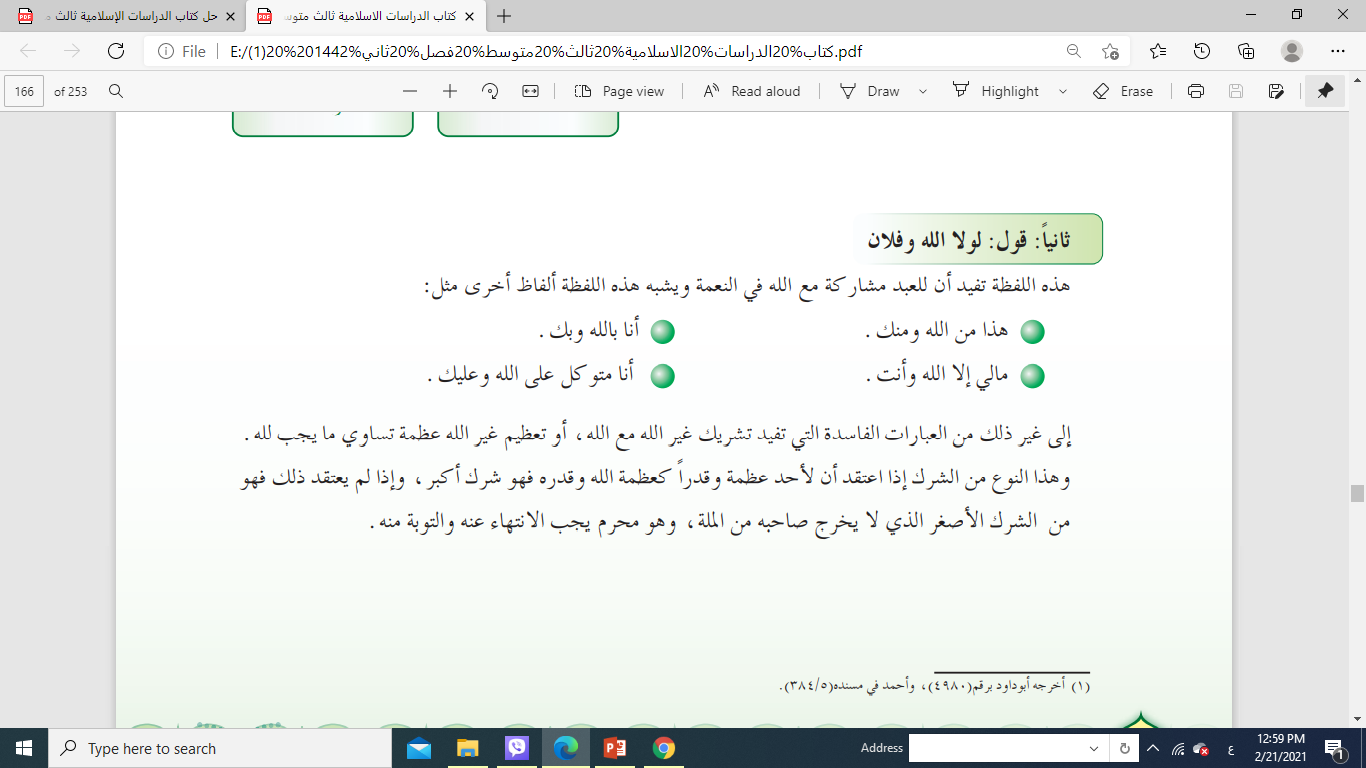 ثالثا : الحلف بغير الله
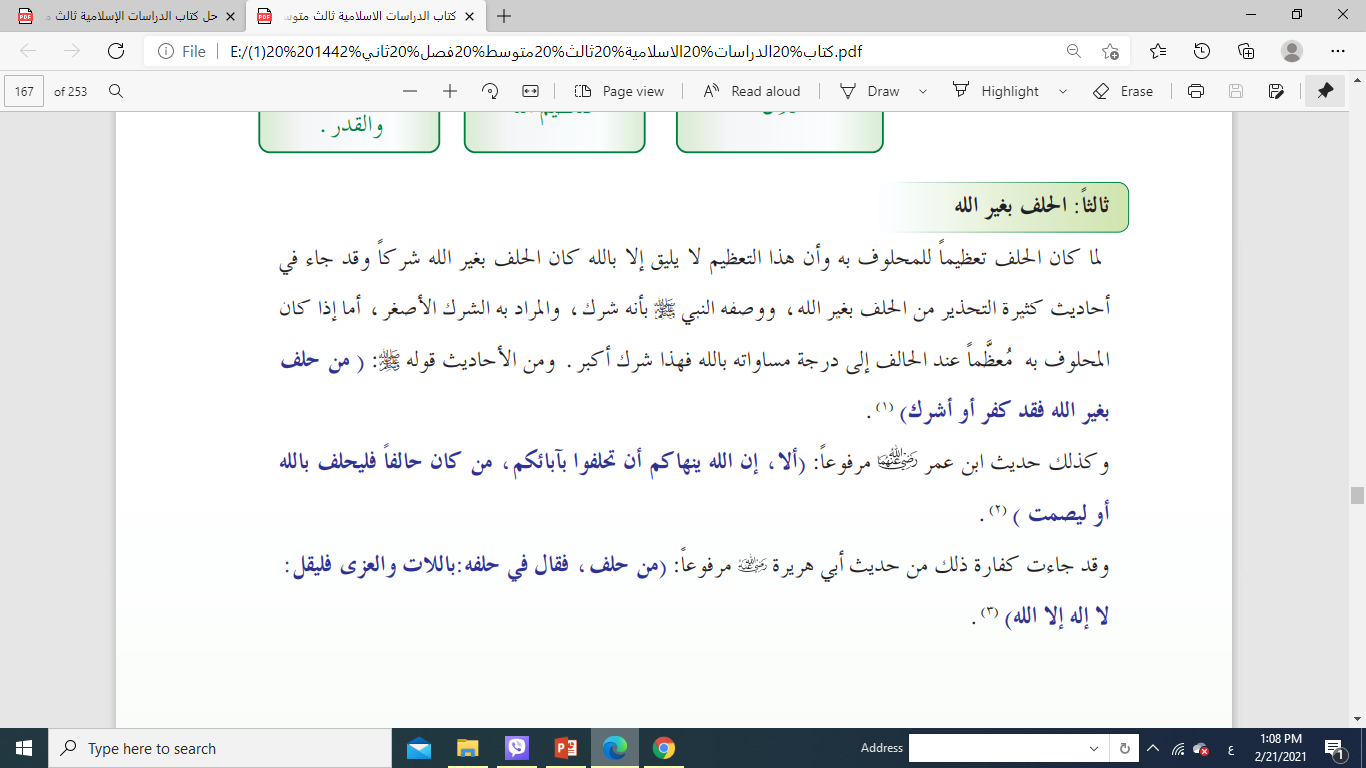 رابعا: التسمي بأسماء الله تعالى التي اختص بها نفسه
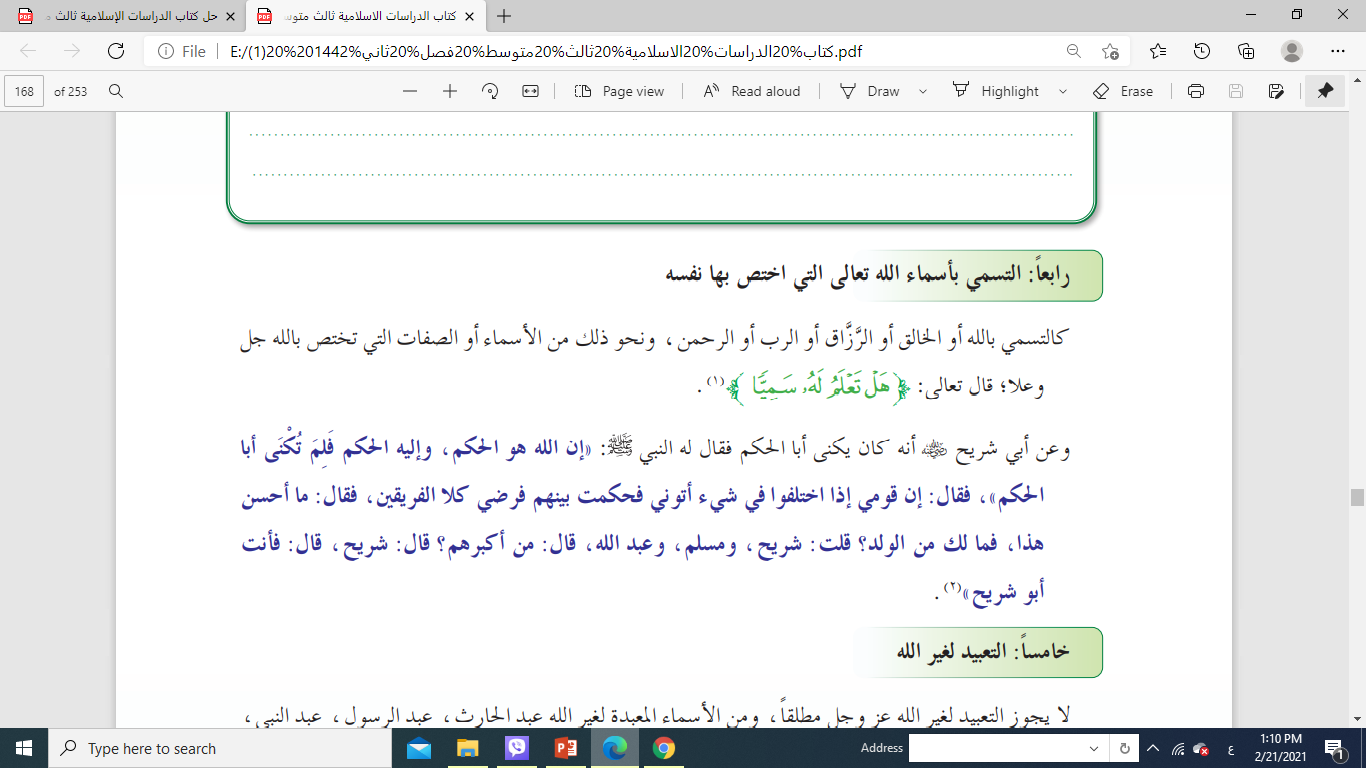 التعبد لغير الله
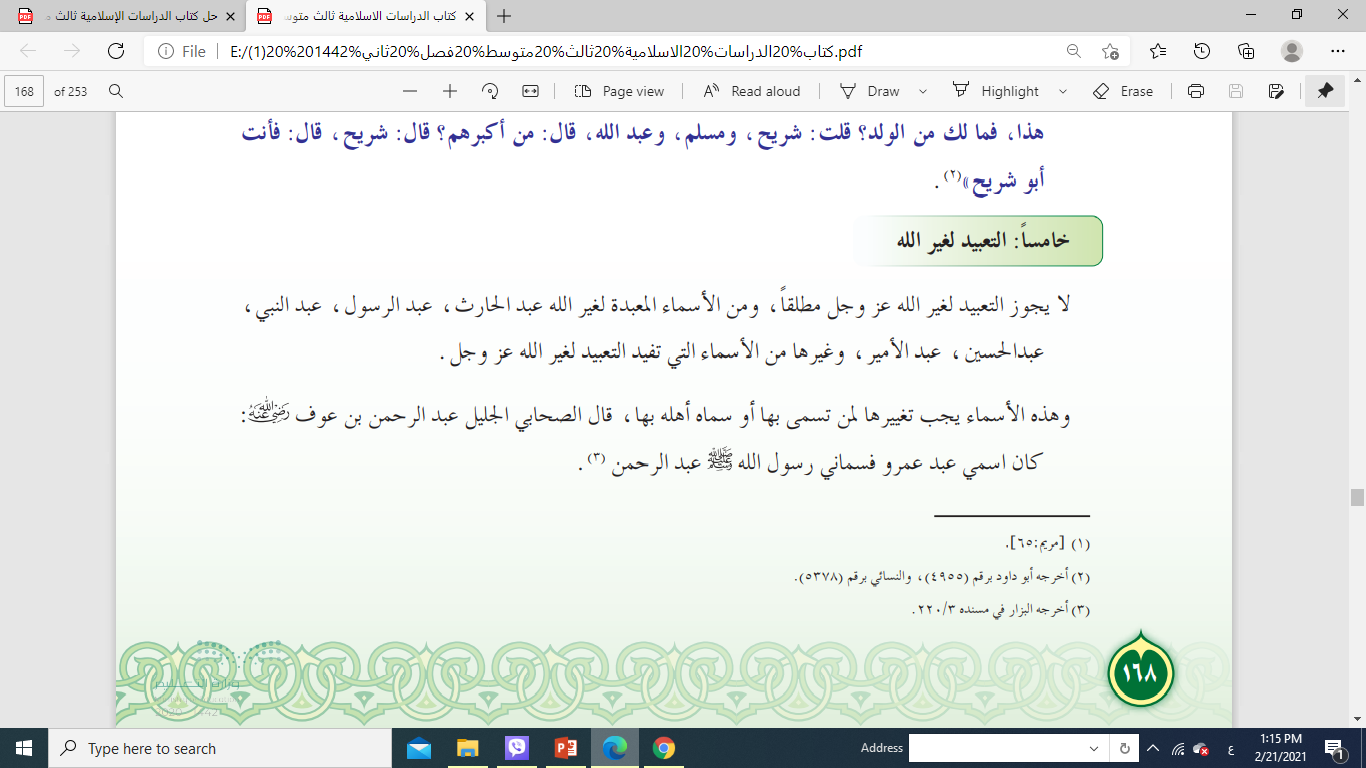 سادسا : التسمي باسم لا يصدق وصفه إلا على الله عز وجل
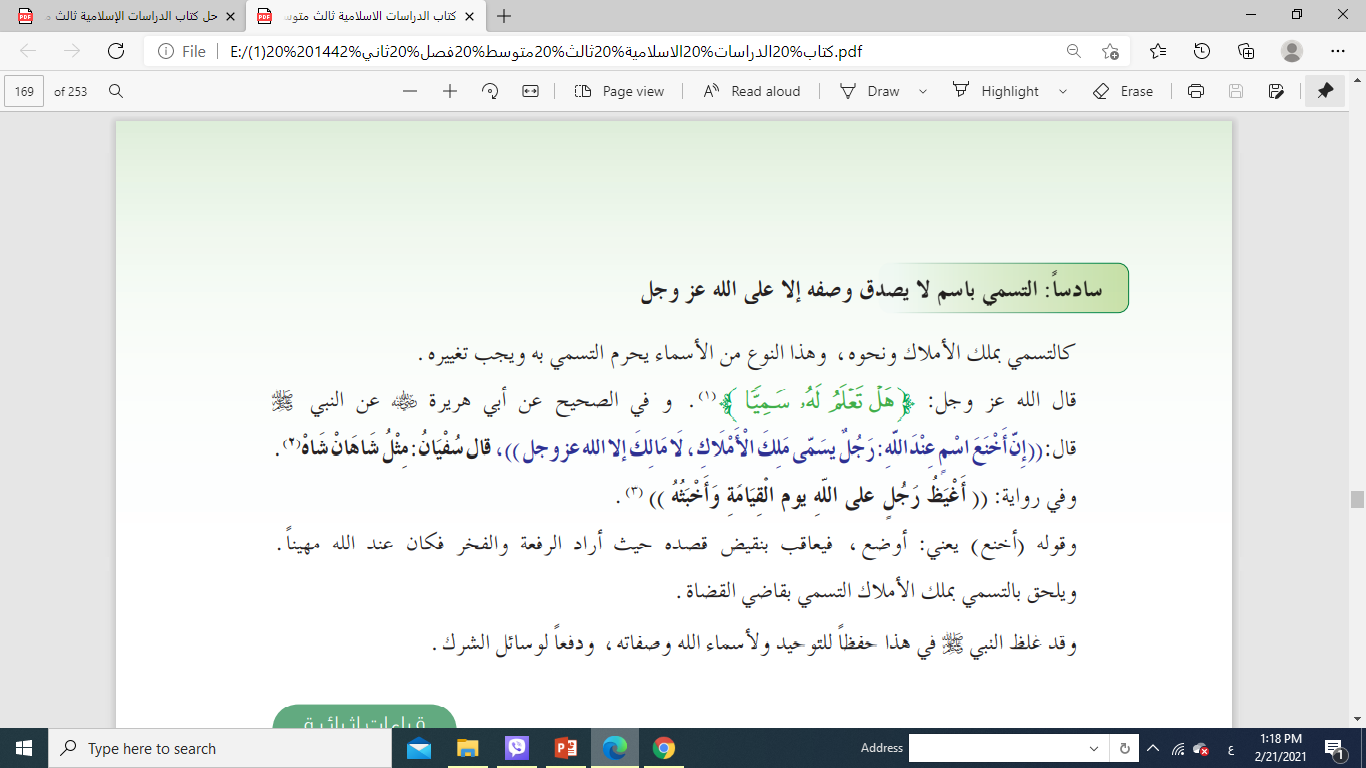 التقويم
التقويم
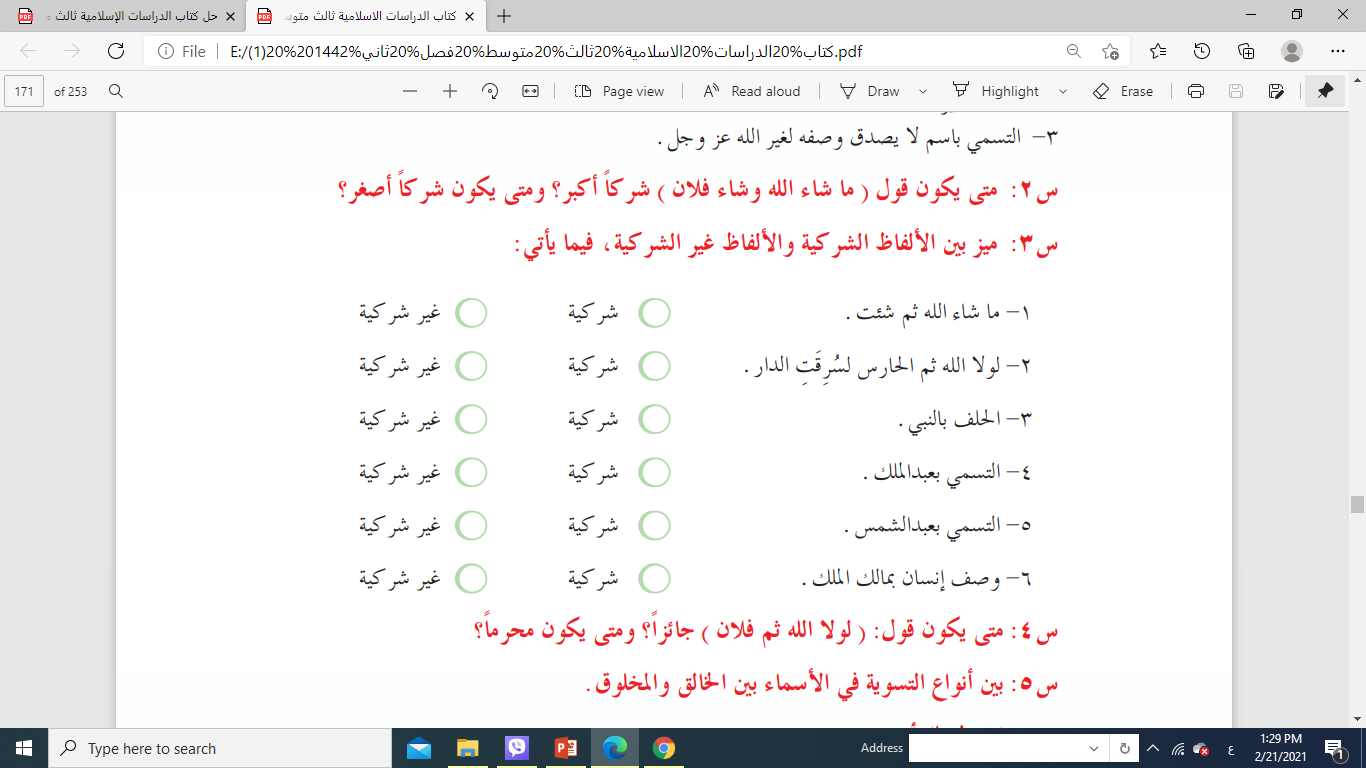 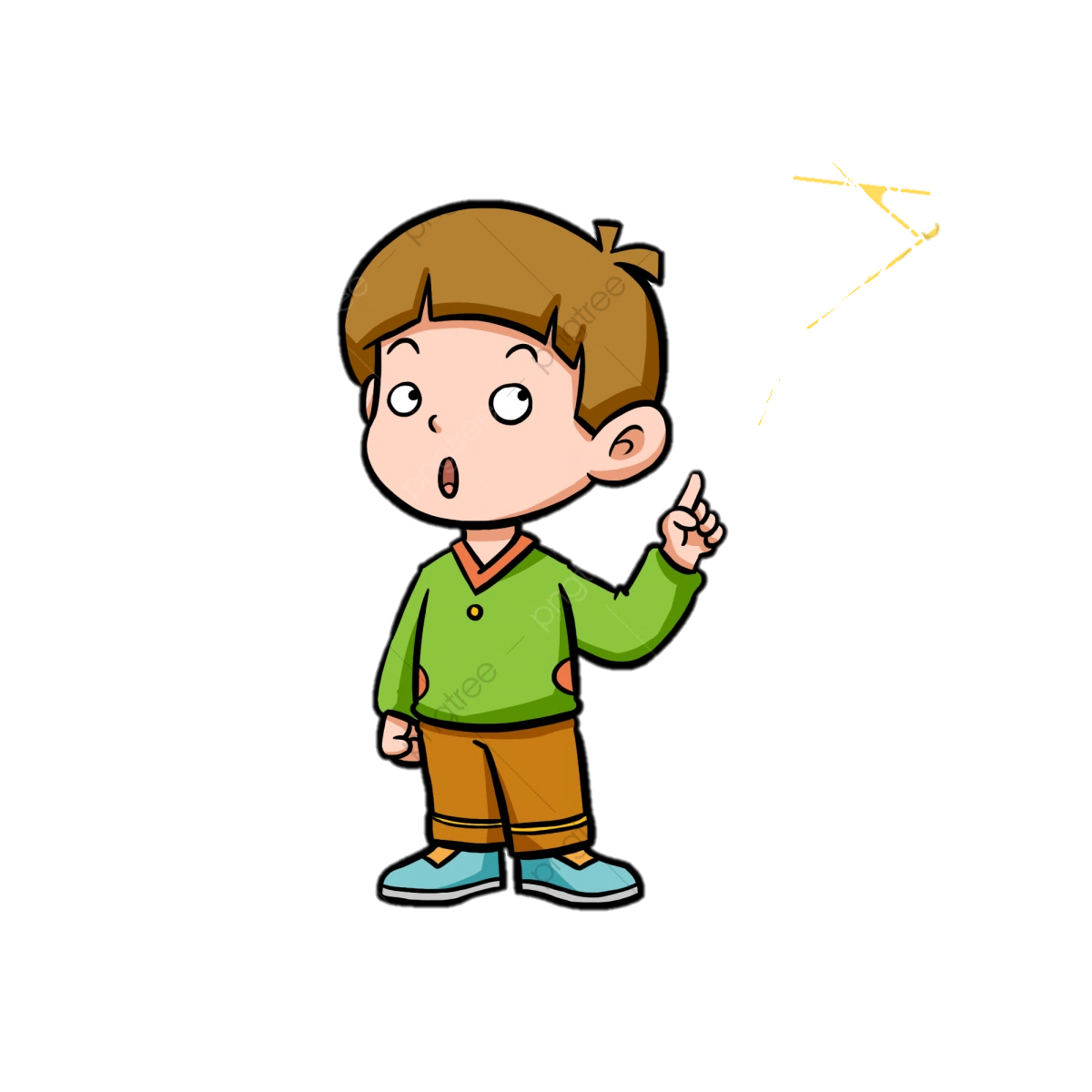